Welcome
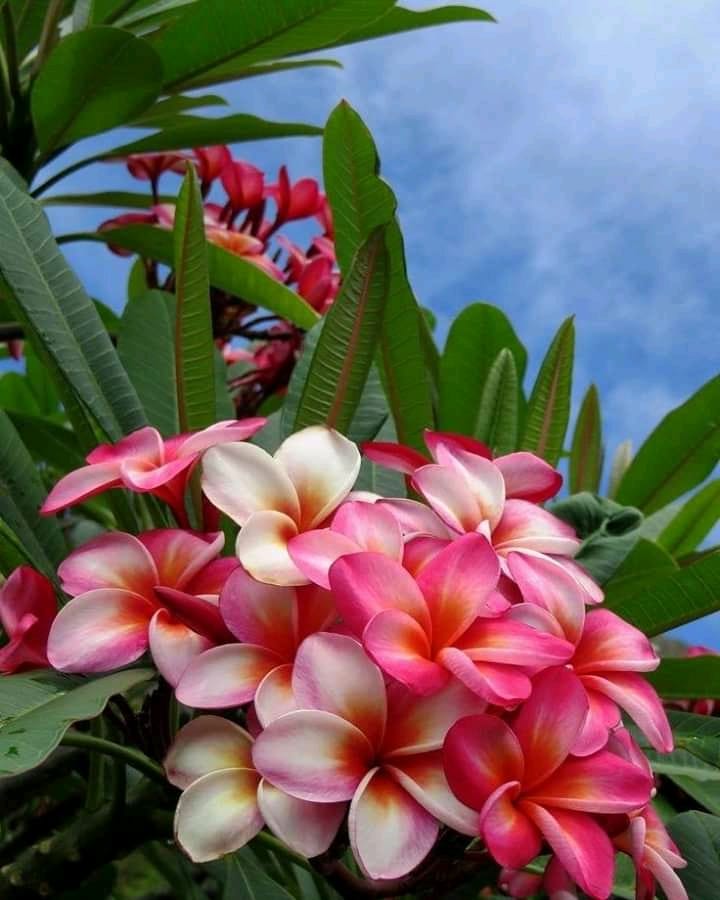 Introduction
Md. Sohidullah
Assistant Teacher (English)
Shahabajpur M. U. Alim Madrasha.
Sapahar, Naogaon.
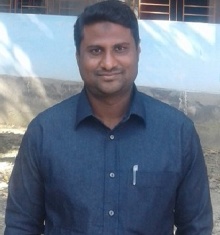 Class-ix
Story writing  
Time:30 minutes 
Date:20/02/2020
Lesson Introduction
Let’s see the pictures and say by thinking
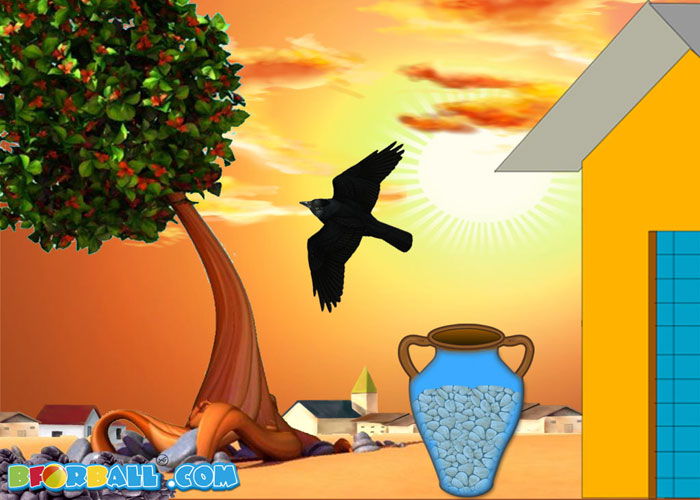 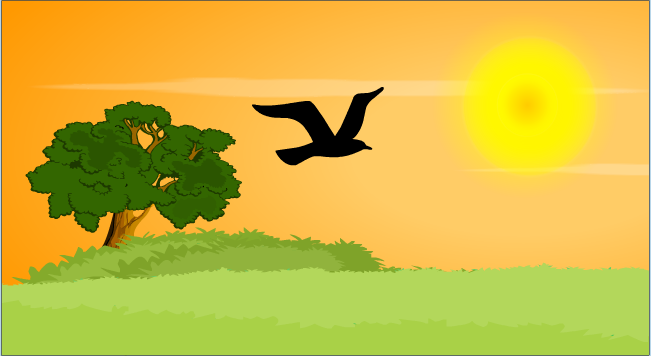 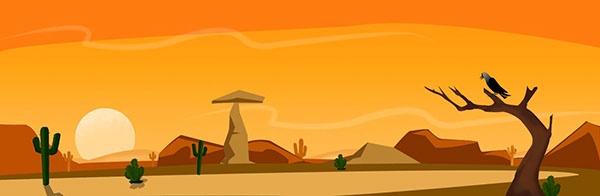 Can you guess what are we going to learn today?
The story about “A Thirsty Crow”
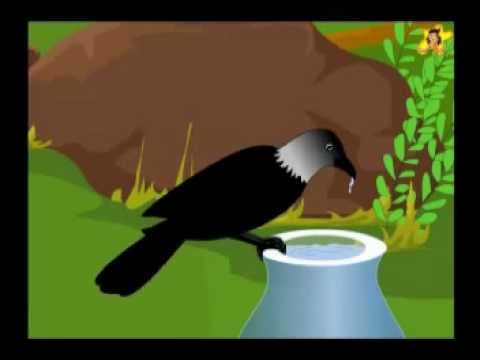 Learning Outcomes
After completing this lesson , students will be able to-
Write the story about Thirsty Crow and so on.
Apply their creativity.
prepare themselves .
Lets enjoy a vedio
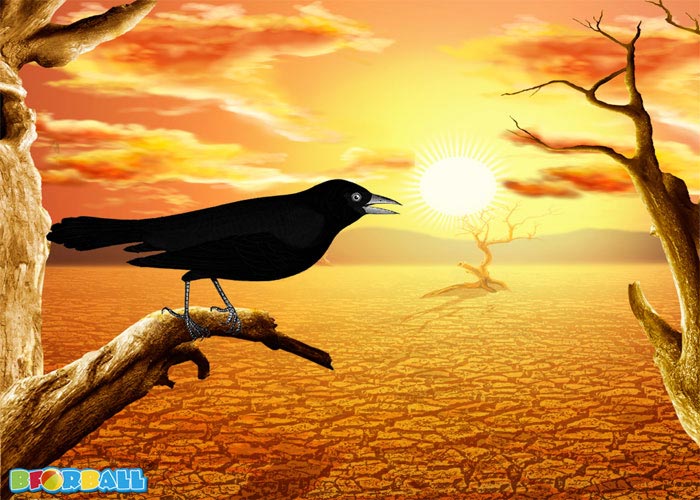 Once there was a crow, which was very thirsty.
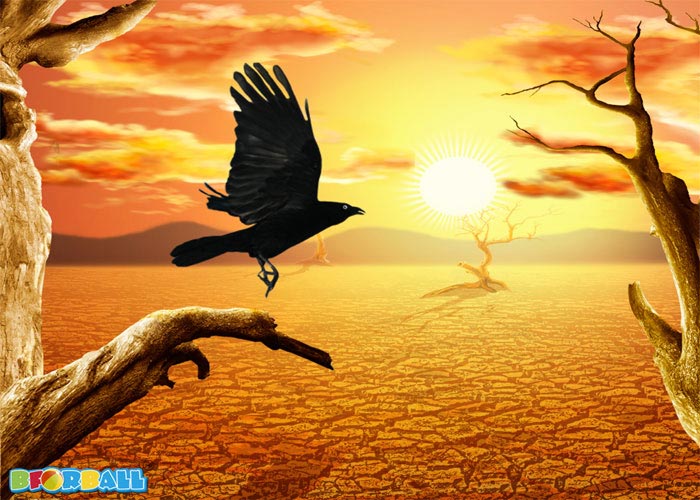 It started searching for water.
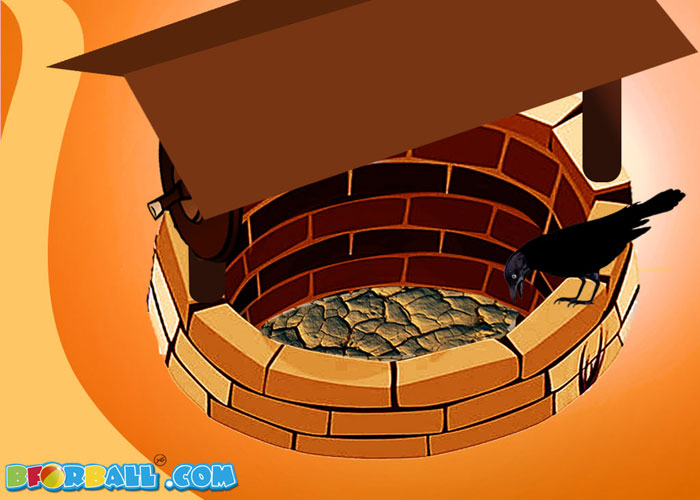 For a long time it could not find the water.
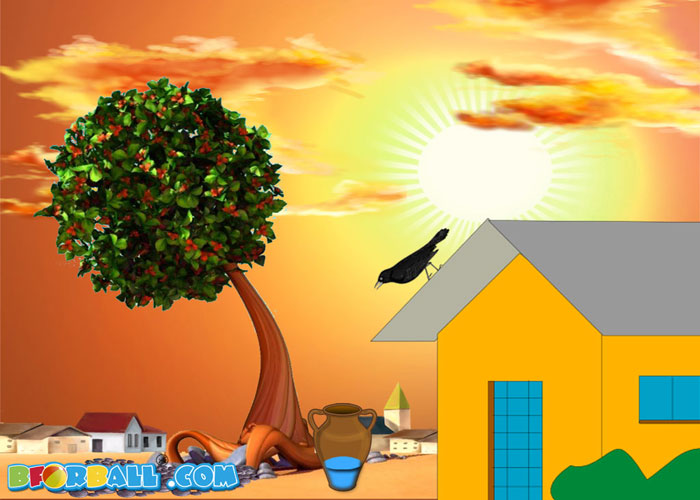 Suddenly it saw a pot with water.
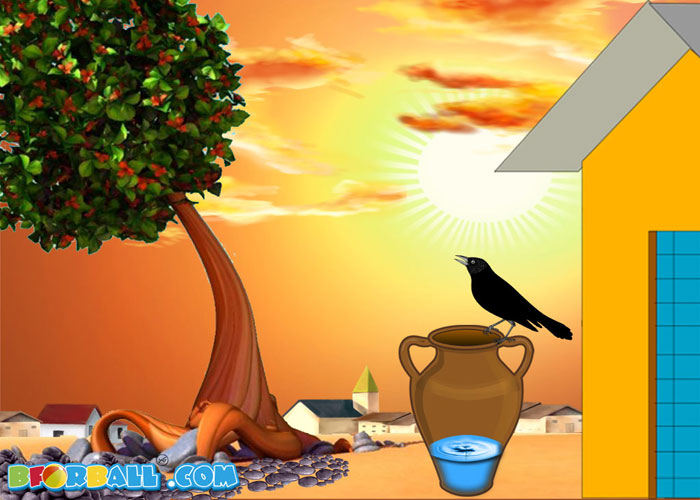 But, there was only little water in the pot.
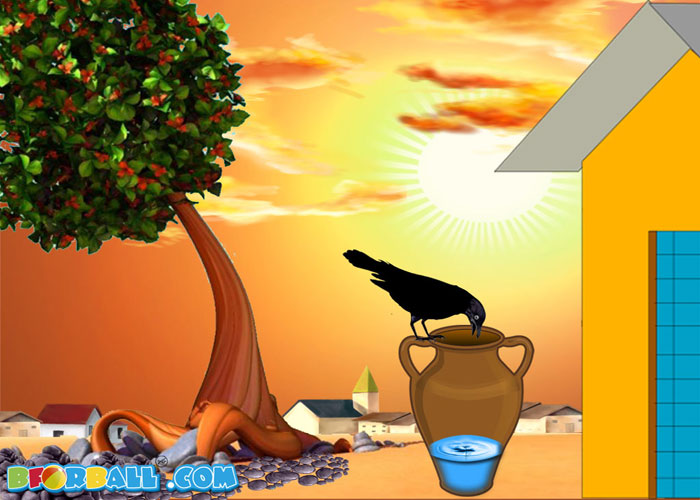 The crow could not reach the water.
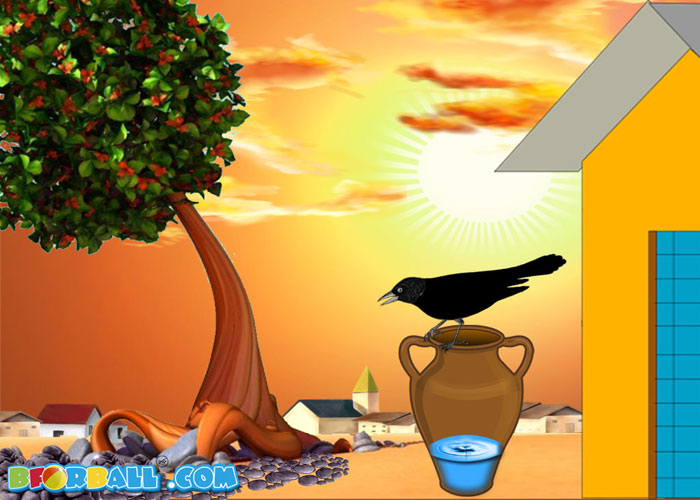 The crow saw some pebbles around the pot and suddenly got an idea.
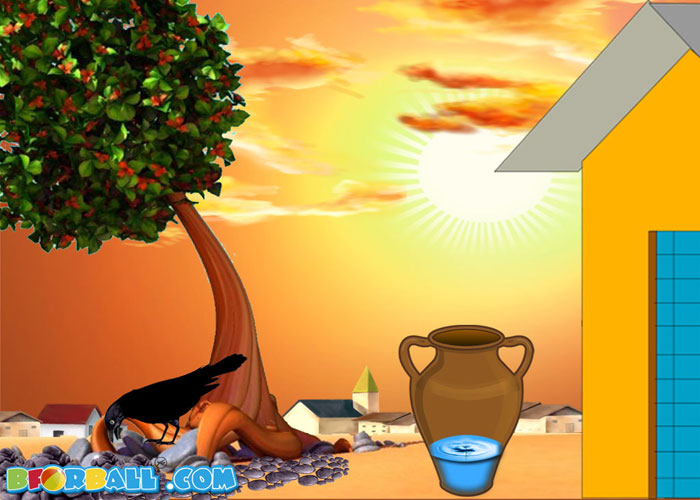 The crow picked the pebbles.
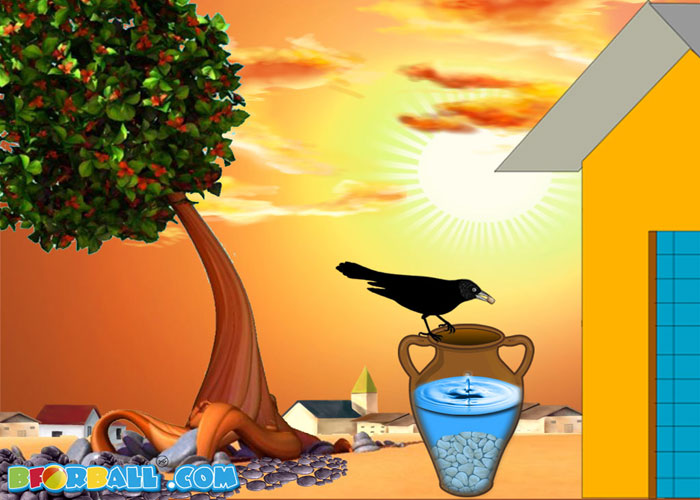 The crow dropped the pebbles into the pot.The water is raise up and the crow drink it.
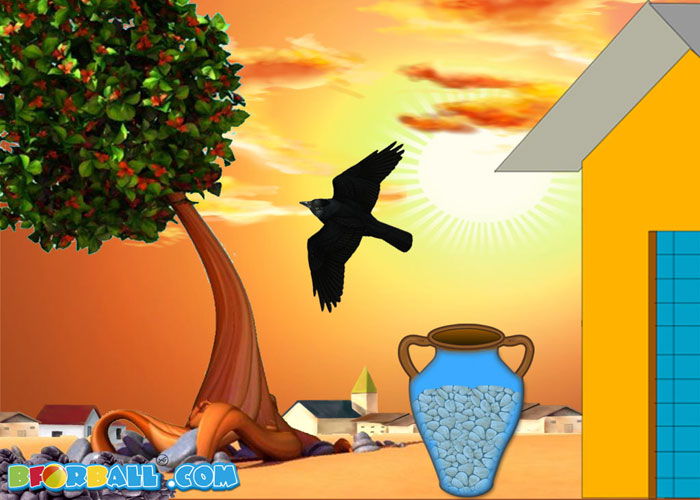 The crow flew away happily.
Pair Work
1.Why was the crow gather pebbles?
2.What is the result?
Group Work
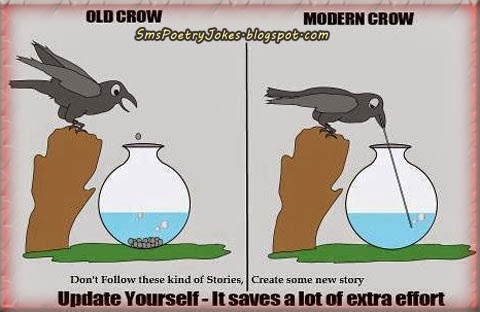 Give your idea about the picture
Home Work
Complete the following story and give  title
One day two friends were going through a jungle. ……….
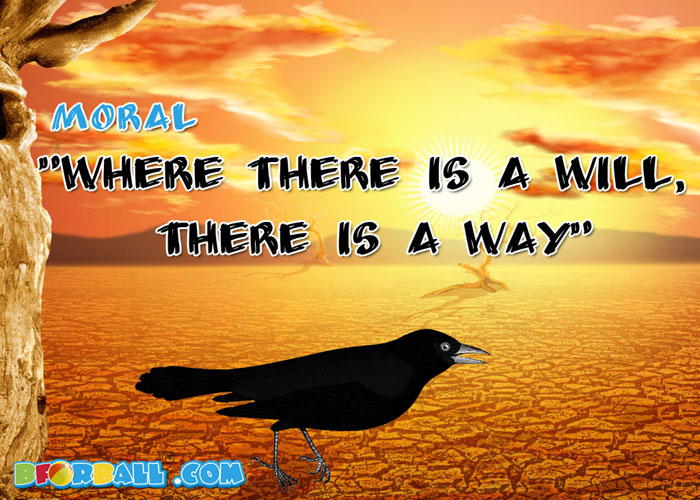 Moral of the thirsty crow story is 'Where there is a will there is a way'
Thank you to all
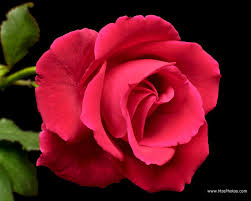